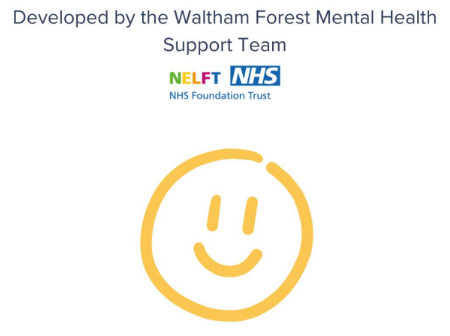 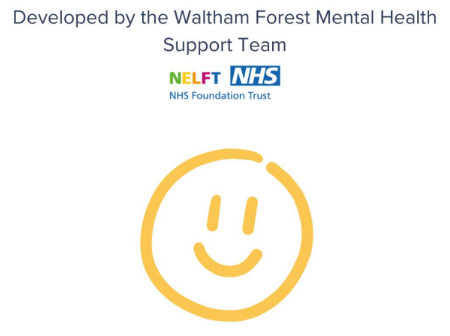 Understanding Autism
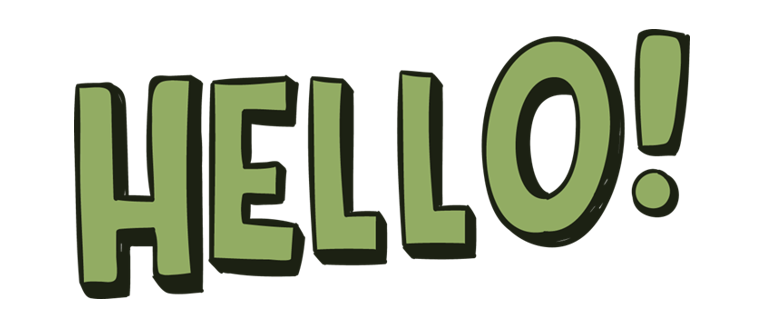 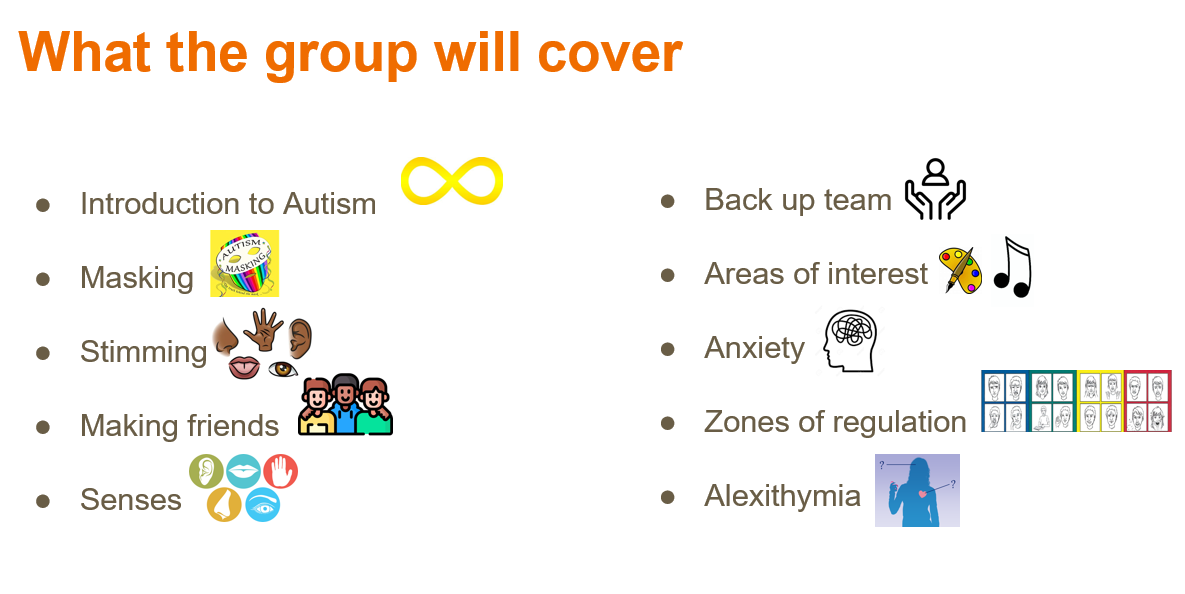 During each session:
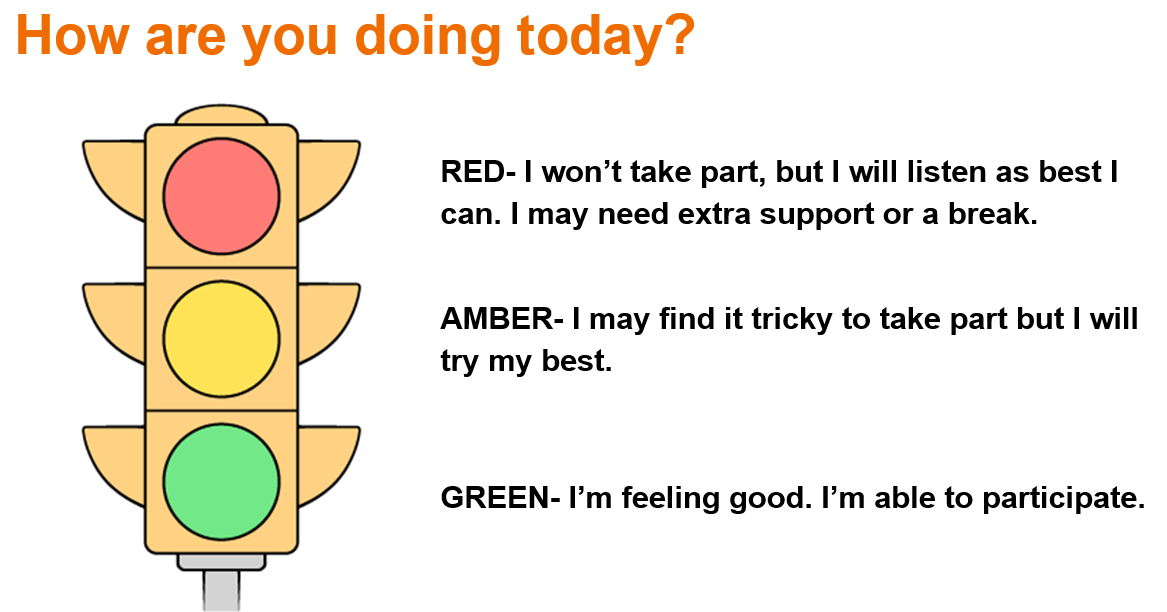 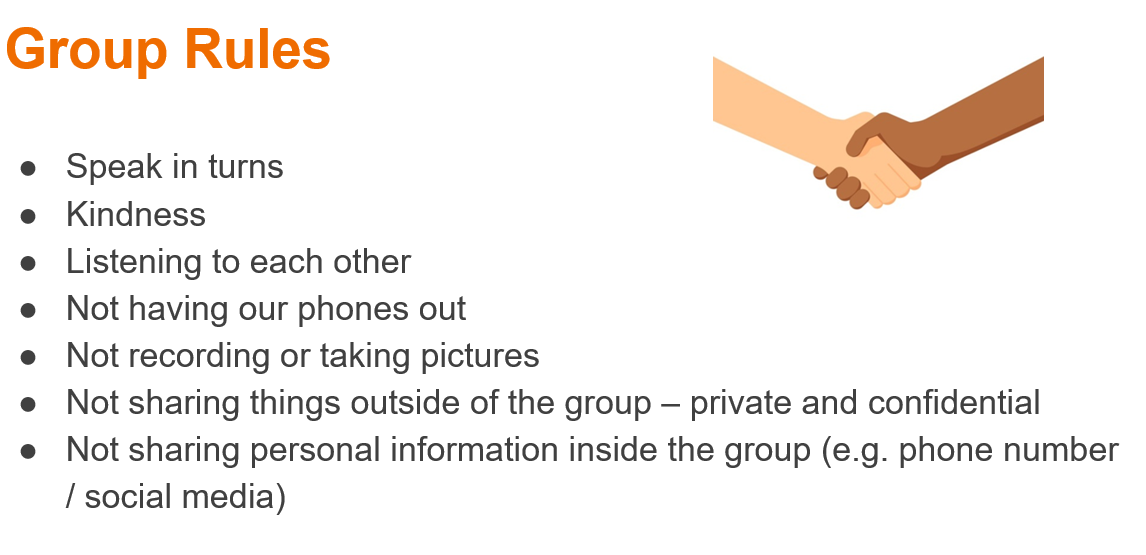 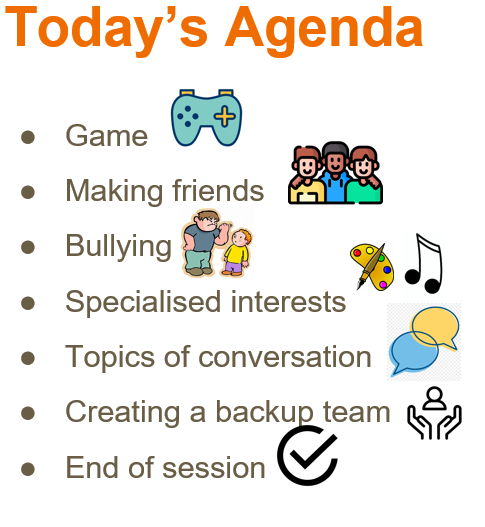 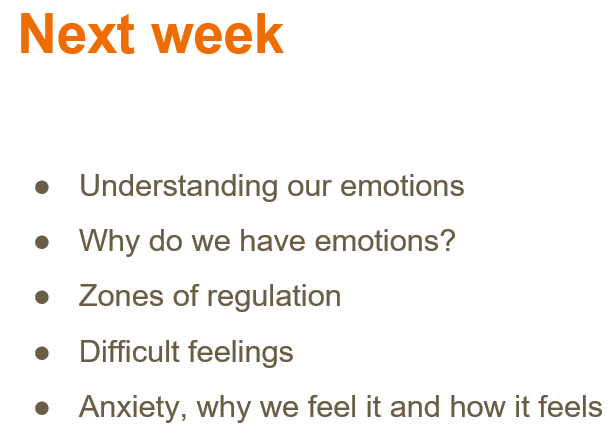 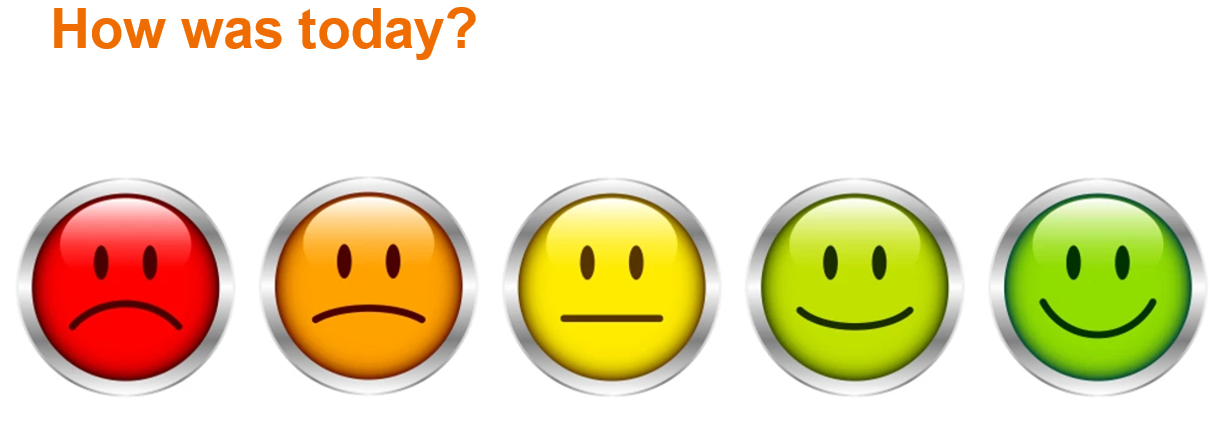 Whats included in the resource?
A delivery guide

Parent information- check with parents first

Each of the six sessions in power point format. Each session is between 40-50 minutes (60 for older children if appropriate). Some require additional resources.
Tips: - We have found it most effective delivered to 2-3 children of a similar age. In certain circumstances it has been delivered 1:1. - Some sessions need splitting due to content e.g. Session 1. - Consider groupings. We have found boys and girls groups most effective in terms of engagement.
Session 1 example:
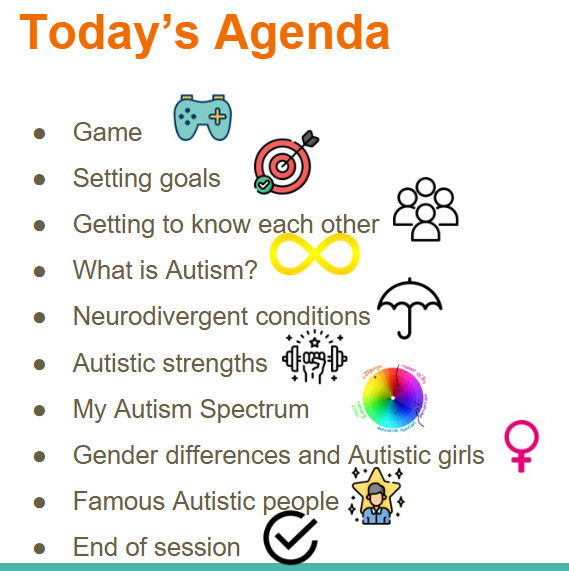 Any questions?   